Marvin Duchmann  	Matr. Nr.: 884272
BWL Gruppe B		Prof. Dr. Jarass
marvin@m-duchmann.de
14.11.2014
1
Domain‘sEin Feature- und Preisvergleich
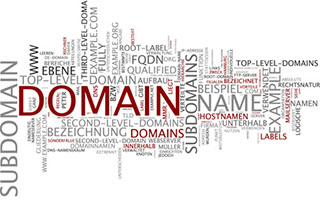 Von Marvin Duchmann
Marvin Duchmann  	Matr. Nr.: 884272
BWL Gruppe B		Prof. Dr. Jarass
marvin@m-duchmann.de
14.11.2014
2
Domain‘sEin Feature- und Preisvergleich
Vergleich verschiedener Anbieter
Wer? Was? Wie viel?
Direkter Vergleich
Fazit: Wo lohnt es sich am meisten?
Marvin Duchmann  	Matr. Nr.: 884272
BWL Gruppe B		Prof. Dr. Jarass
marvin@m-duchmann.de
14.11.2014
3
Preisvergleich
Marvin Duchmann  	Matr. Nr.: 884272
BWL Gruppe B		Prof. Dr. Jarass
marvin@m-duchmann.de
14.11.2014
4
1&1 vs DomainFactory
Marvin Duchmann  	Matr. Nr.: 884272
BWL Gruppe B		Prof. Dr. Jarass
marvin@m-duchmann.de
14.11.2014
5
Fazit
Sieger im Vergleich: 1&1
Während Studium bestes Preis-Leistungs-Verhältnis

Nach dem Studium Umzug zu domainFACTORY
ODER
Paket bei 1&1 behalten